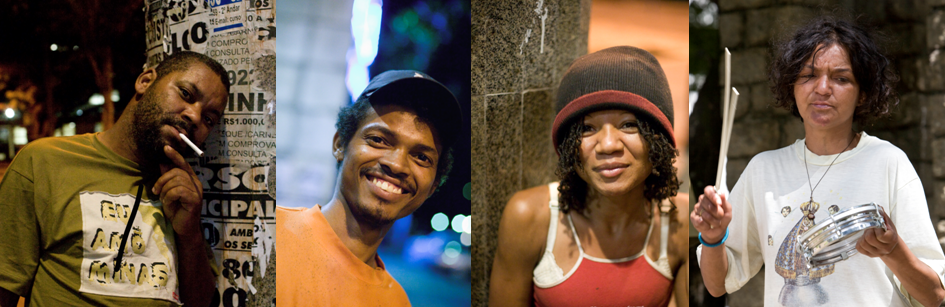 POPULAÇÃO EM SITUAÇÃO DE RUA
ALUNOS:

CLEIDIANE DA SILVA SOUZA
DOUGLAS DE SOUZA PEREIRA
LUANA MARTINS PERIN
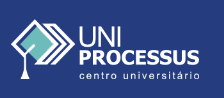 População em situação de Rua
“Grupo populacional heterogêneo que possui em comum a pobreza extrema, os vínculos familiares interrompidos ou fragilizados e a inexistência de moradia convencional regular, e que utiliza os logradouros públicos e as áreas degradadas como espaço de moradia e de sustento, de forma temporária ou permanente, bem como as unidades de acolhimento para pernoite temporário ou como moradia provisória” 

Definição no 
Decreto Presidencial 7053/2009.
Perfil da População em Situação de Rua do Distrito Federal
Cerca de 2.938 indivíduos no DF

80,7% são do sexo masculino

50,4% se autodeclararam como pardas, 20,7% como pretas, 14,7% como brancas e 11,6% como indígenas

51,7%, são migrantes internos

Faixa etária mais representativa: 31 a 49 anos. 

Principais atividades: coleta de material reciclável, lavagem ou cuidado de carros, venda de produtos em semáforos ou simplesmente pedir
(CODEPLAN, 2022).
Urgência na mudança civilizatória
Aparofobia

“mendicância” deixou de ser contravenção apenas em 2009 

Vistos como culpados, e não como vítima de um sistema

Combate ao estigma e preconceito

Inclusão social, políticas públicas
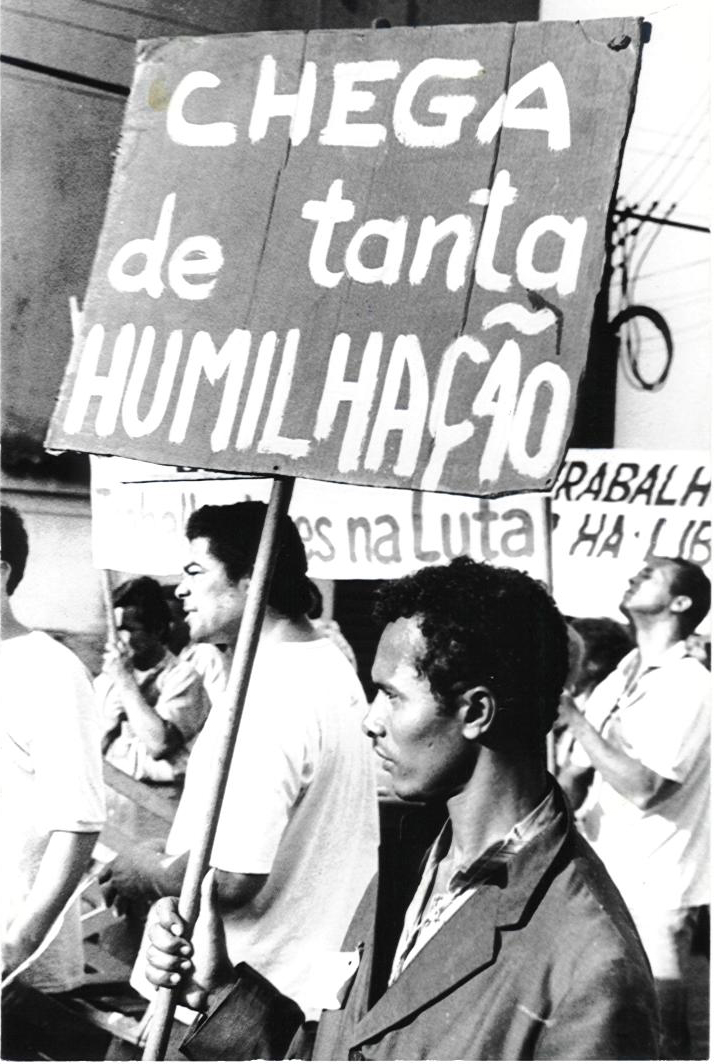 Aparofobia e arquitetura hostil
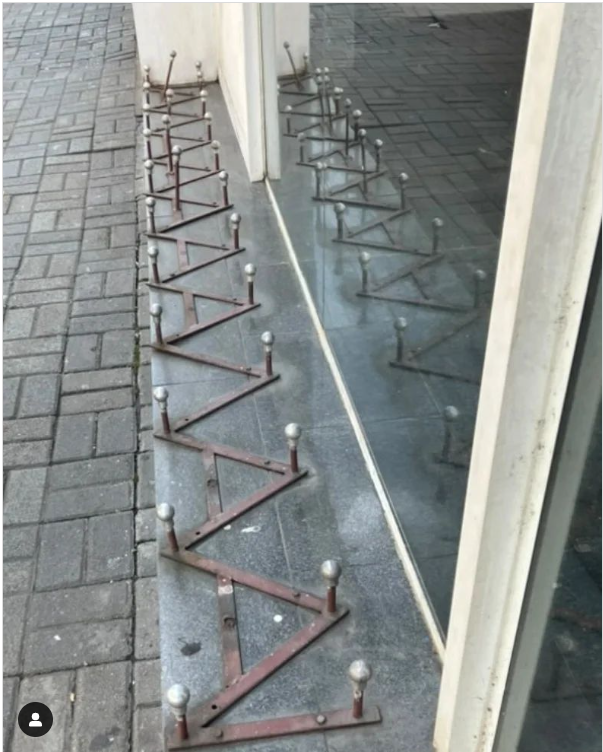 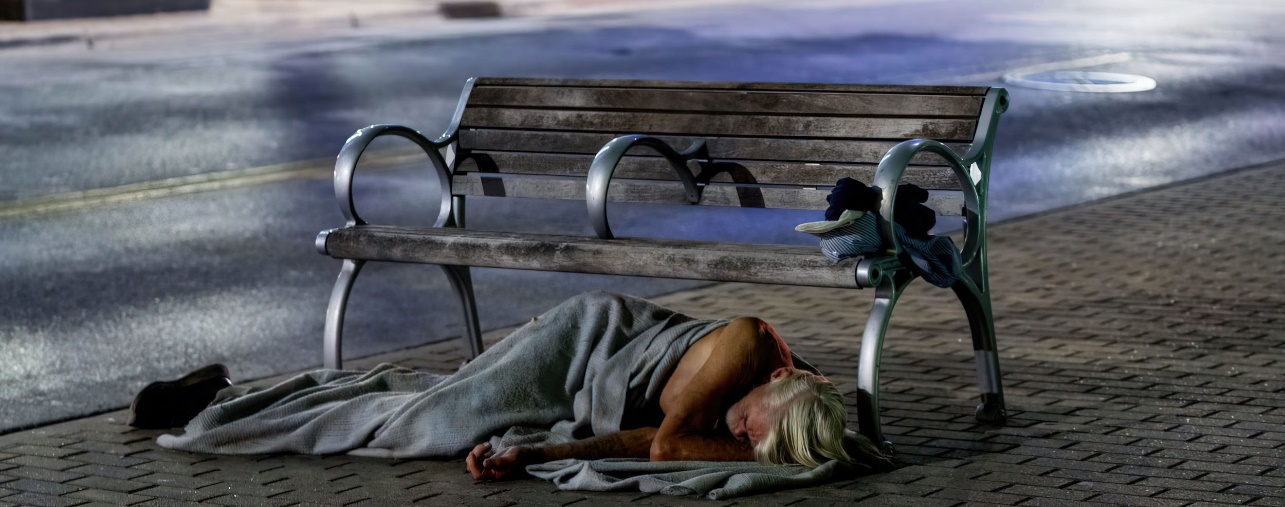 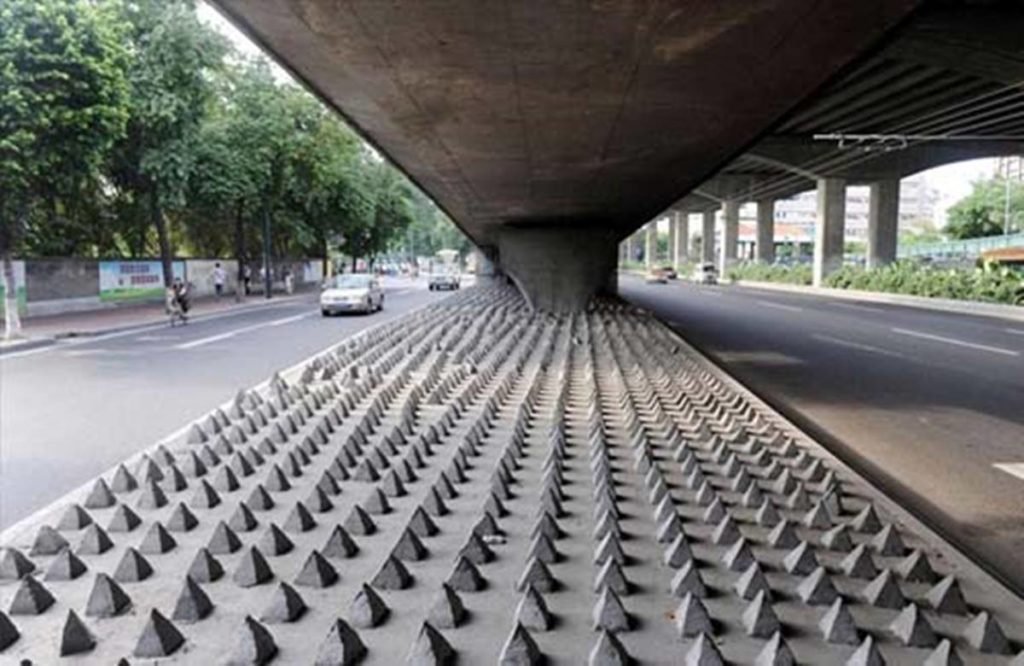 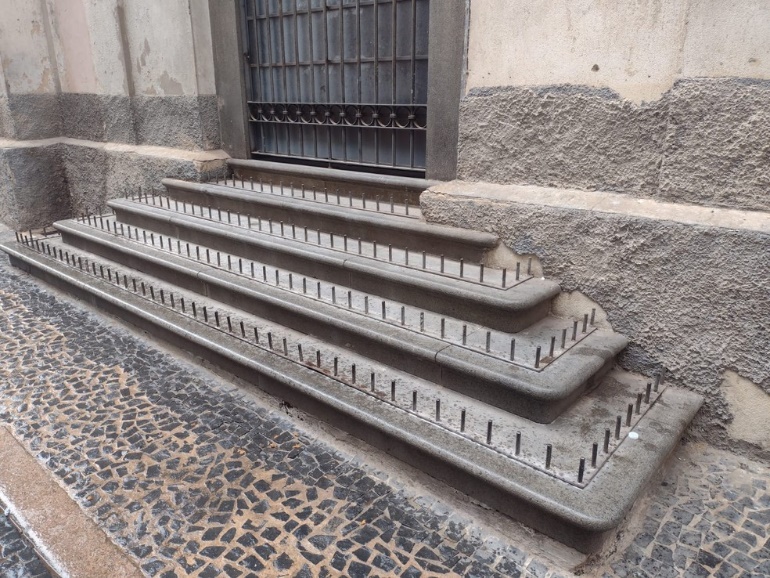 EIXOS ESTRUTURANTES
Dever do Estado

Dever da sociedade civil

Redes intersetoriais

Reconhecimento das pessoas em situação de rua como sujeitos de direitos, sujeitos políticos e sujeitos sociais
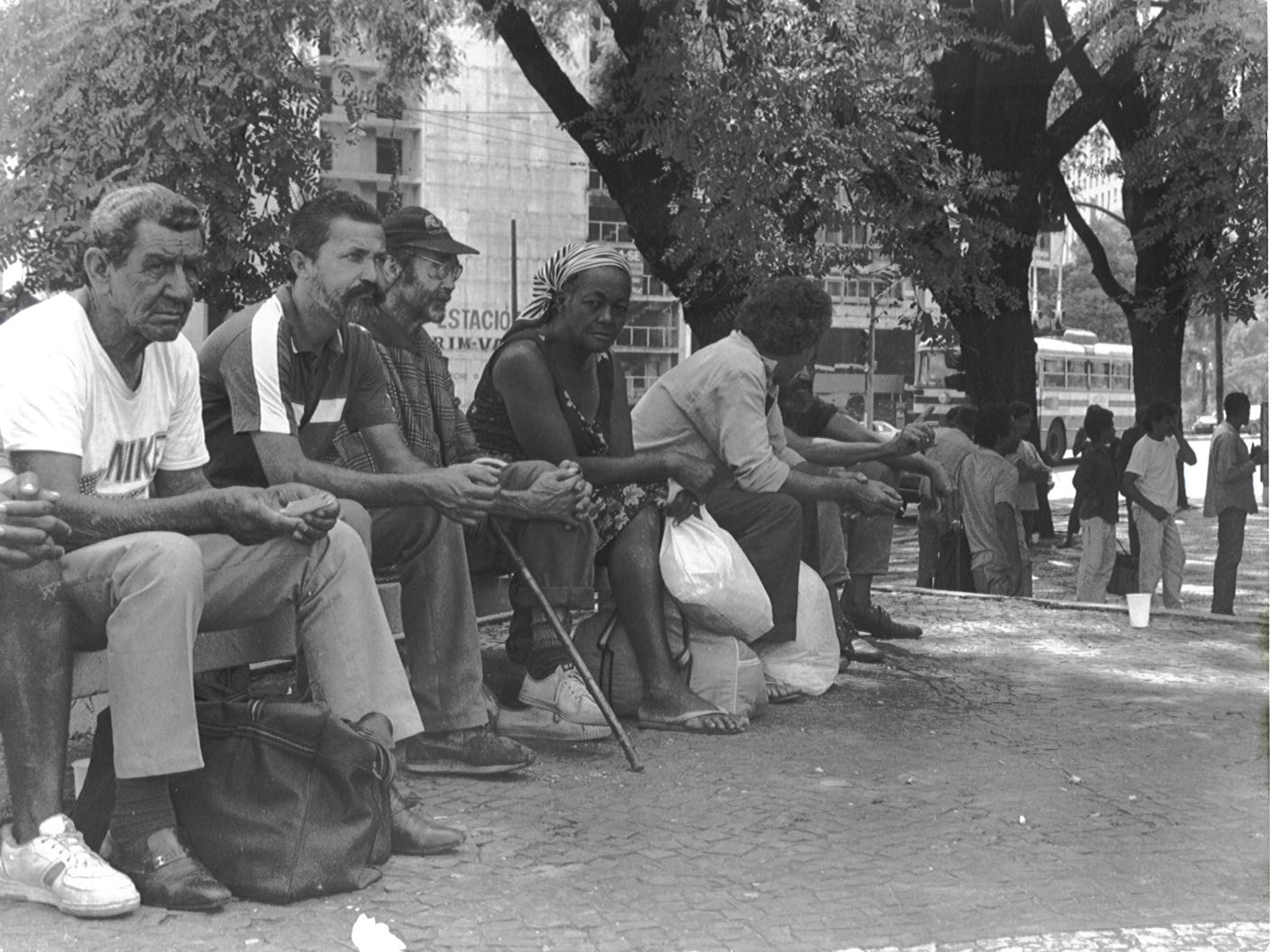 Desafios
Direito ao mínimo existencial

Acesso ao sistema judiciário
Defesa de direitos ou de acusações criminais
Ferramenta de justiça social 

Acesso a documentos: RG, CPF ; e à internet
Objetivos
Levar informação para a sociedade civil

Instruir as pessoas para que possam ajudar 

Levar a informação à Instituição Ipês
Acesso à Defensoria Pública
Carreta Móvel da Defensoria Pública
15 guichês e sala de mediação
Equipe multidisciplinar
Direito de Família: alimentos, guarda, divórcio, DNA

Disque 100: fornece orientações e é canal de denúncia

Intituto IPES
Perfil Instagram
Postagens de conscientização: sujeitos de direitos

Postagens de orientação 
acesso à justiça 
outros serviços, como tirar RG
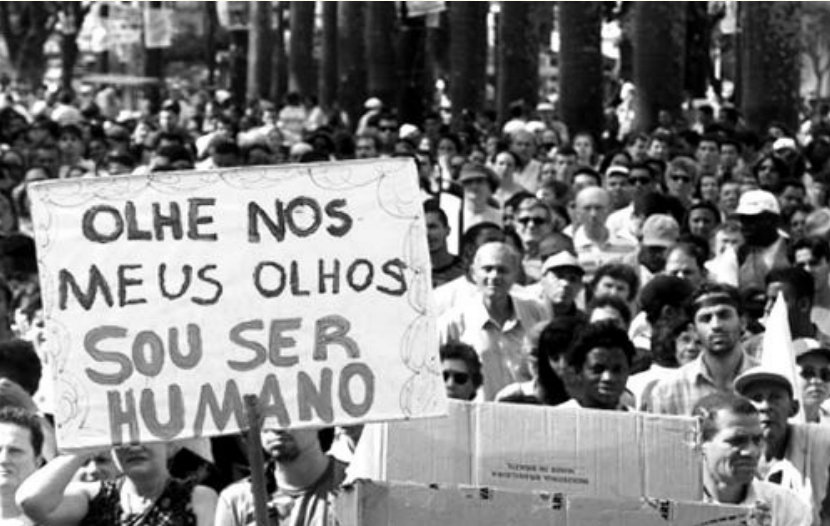 Projeto_ruascidadania
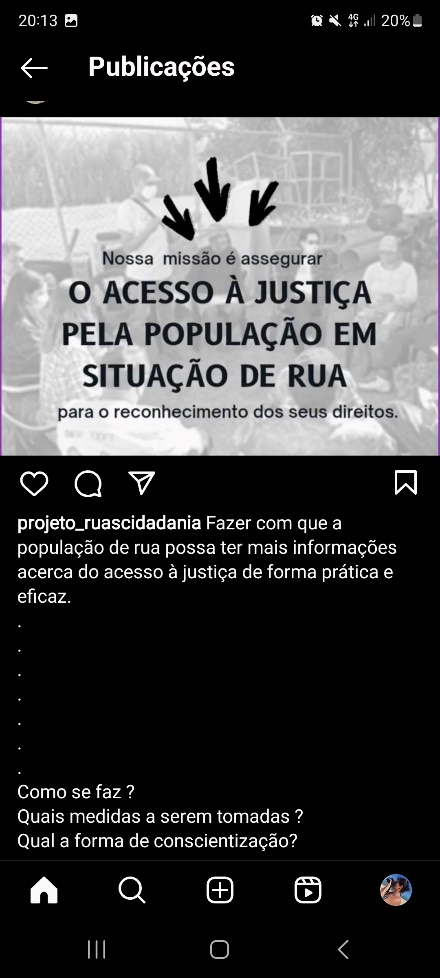 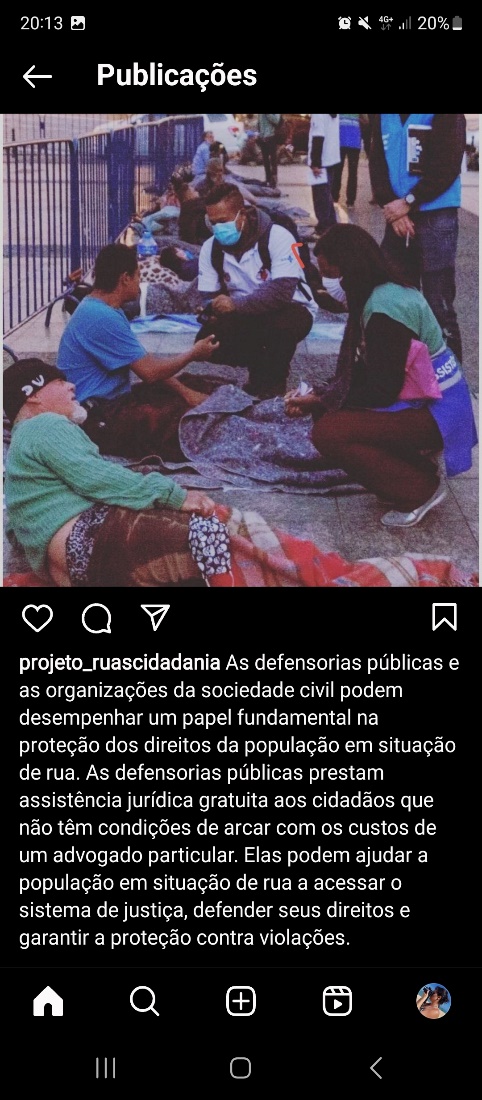 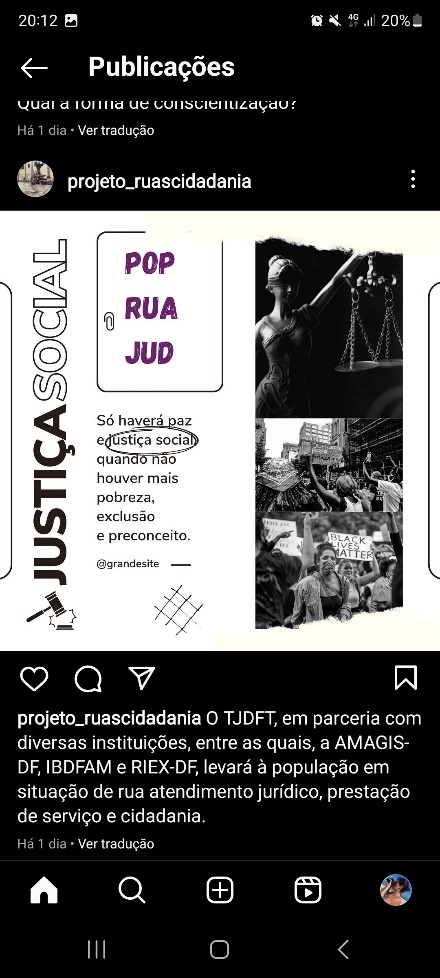 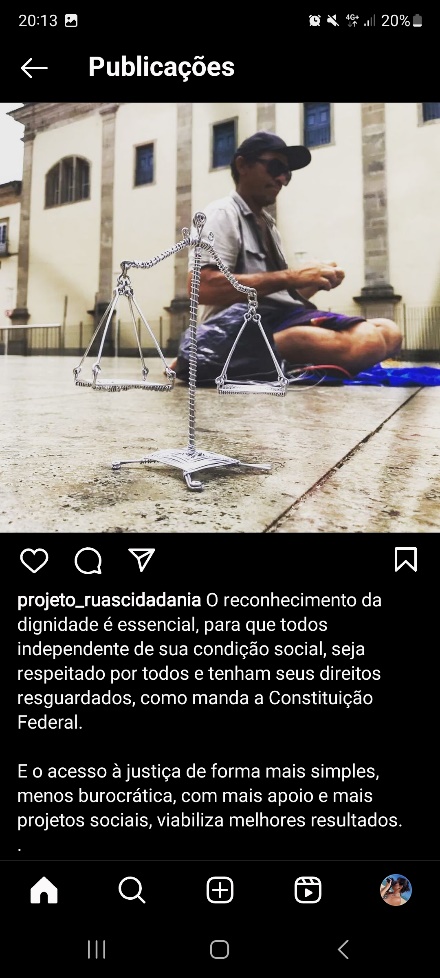 SITUAÇÃO DE RUA NÃO É UMA OPÇÃO
É VIOLAÇÃO DE DIREITOS
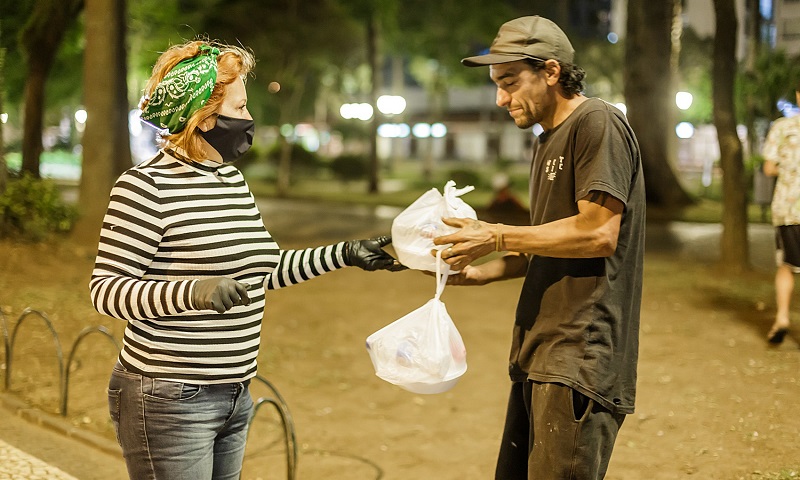 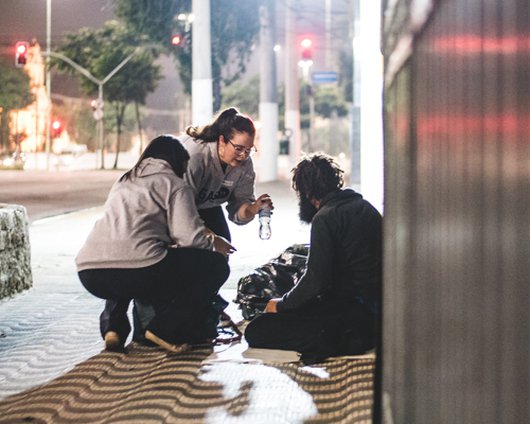 FIM
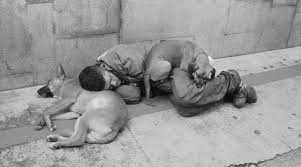 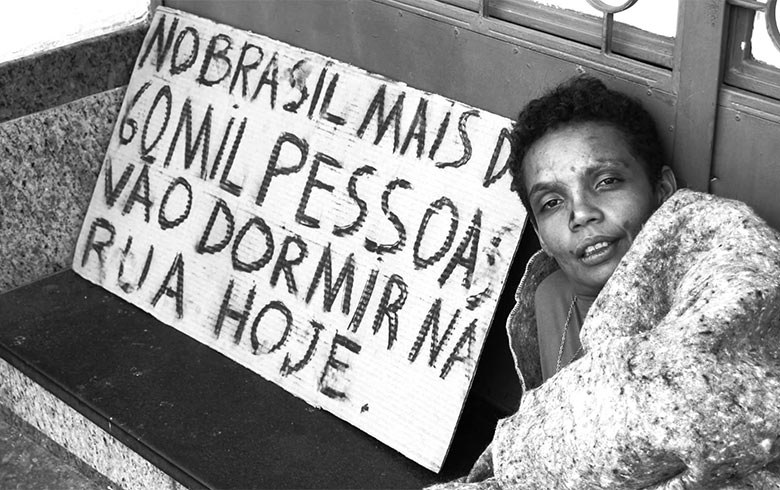